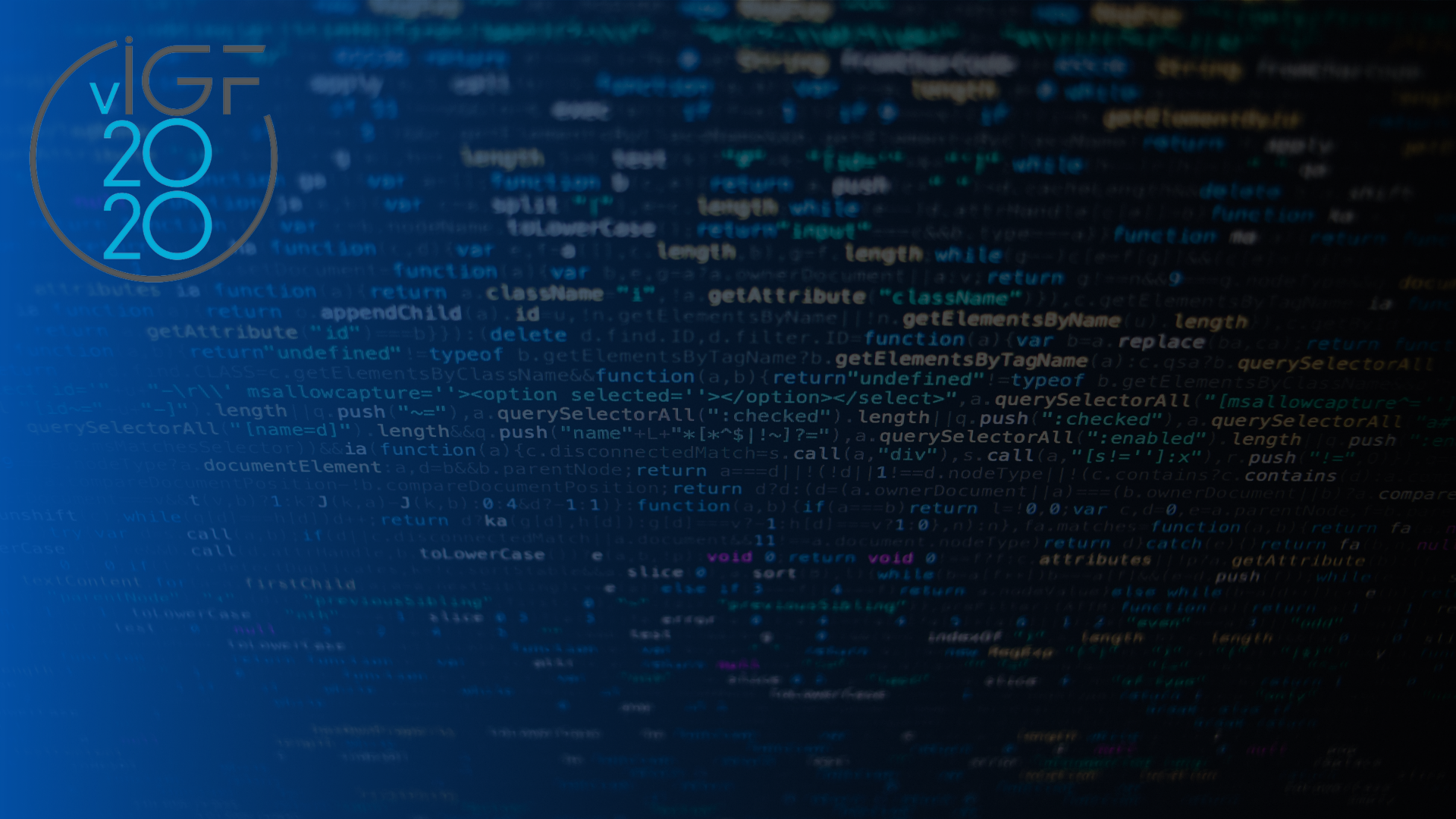 Title
Add logo or image
Subtitle
TIME-TIME UTC  | DAY November
Panellists

First panellist
Second panellist
Third panellist
etc
About the session

Brief description of the session (maybe reuse some of the content from your original session form… but keep it short!)
Add logo or image
#ThematicTrackHashtag #OtherRelevantHashtags